”Å høre til” Virkemidler for et trygt psykososialt miljø
Bodø 26.04.19
Grunnlagsdokumentet for arbeidet med barnehagemiljø, skolemiljø, mobbing og andre krenkelser (2016)
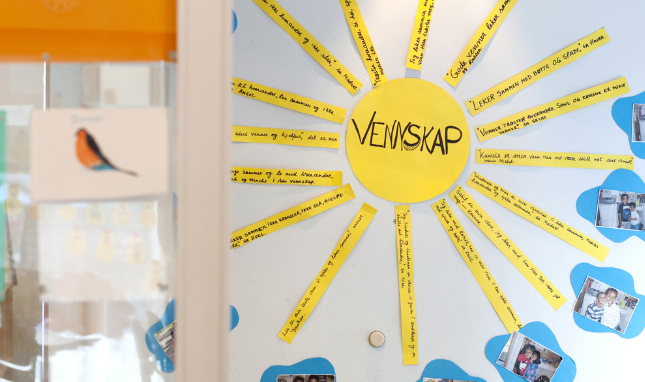 https://www.udir.no/laring-og-trivsel/laringsmiljo/psykososialt-miljo/tilbud-om-kompetanseutvikling-miljo-og-mobbing/Satsing-inkludering/
En felles plattform for statlige aktører
Målgruppe og hensikt
Målgruppen for dokumentet: Statlige aktører innenfor utdanningssektoren som har oppgaver knyttet til barnehage og skolemiljø (Læringsmiljøsentrert, Fylkesmenn, Senter for IKT i utdanningen og direktoratet)

Hensikten med dokumentet: bidra til å etablere en felles forståelse og begrepsbruk statlige aktører om hvordan fremme trygge og gode barnehage og skolemiljø og forebygge, avdekke og håndtere mobbing og andre krenkelser
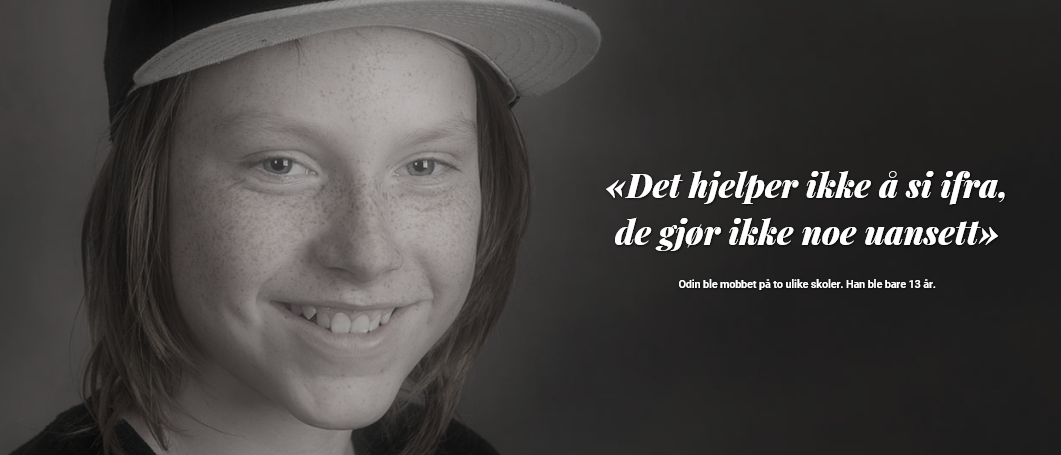 Nulltoleranse for mobbing
https://www.udir.no/laring-og-trivsel/laringsmiljo/psykososialt-miljo/tilbud-om-kompetanseutvikling-miljo-og-mobbing/
Dagen i dag
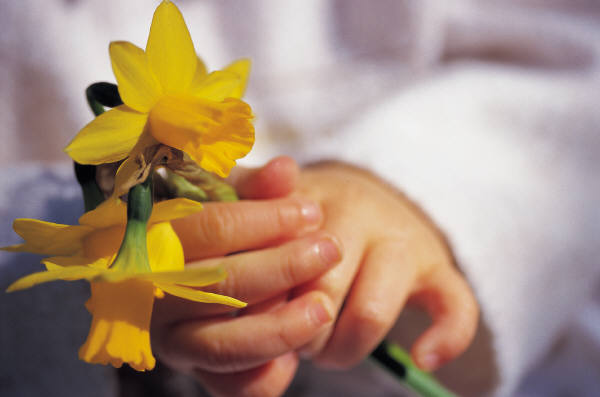 Hensikt og mål 
Mobbingens psykologi – forståelse i barnehagen og skolen
Avdekking og problemløsning
Systemperspektivet – egen skole/barnehage
§ 9A
…gir eleven en individuell og subjektiv rett til
et godt læringsmiljø som fremmer helse, trivsel, trygghet og læring.

.. Ved spørsmål om mobbing – har eleven et godt nok psykososialt miljø i henhold til denne individuelle retten?
Erfaringer
Lagt for liten vekt på tilskuerrollen
For liten vekt på krenkelser – « Harde nøtter og blinde flekker» Eriksen og Lyng, NOVA –rapporten 2015.
For lite konsistente systemer
Kunnskapen må forankres i barnehager- og skole og PPT
Foreldre og elever for lite inkludert
Helhetlig og systematisk arbeid…
Mobbing som et symptom på organisasjonen/barnegruppas (u)kultur
Fritt etter: Helle Rabøl Hansen; 2011
Mobbing
Redsel,  
utestengelser,
krenkende utsagn
Klasser med svak vi-følelse, 
Mye erting og ufin språkbruk
Sviktende arbeid med normer, verdier, holdninger og grunnleggende forhold i organisasjon og læringsmiljø
Arbeidsmodell
Arbeidsmodell forebygging/reduksjon
Klassemiljø
 normer
 rutiner
 relasjoner
Autoritativ
klasseledelse

Mobbingsfokuserte 
tiltak
Redusert
mobbing
12
Kontroll
Forutsigbar
«Det er en sjef her»
Engasjement
«Fordi jeg sa det..»
Autoritær
Autoritativ
Struktur
Autoritær
Lite lydhør for andre sine innspill
Tydelige grenser
Trygg
Relasjon
Det betyr ikke noe for meg hva du velger
Du får bestemme selv
Overinvolvert
Forsømmende
Ettergivende
Distanse
Passiv
Lite guideing
Gjør som du vil
En mobbesituasjon
P1
P2
P3
T
PROAKTIV AGGRESIVITET	     - makt, tilhørighet                                             - blikk for sårbarhetTILSKUEREREDUSERTE HEMNINGER	- oppløsing av ansvar i grupper			- psykologisk distanse			- legitimering
14
[Speaker Notes: Hva foregår i en mobbesituasjon? 
De som plager –det er oftest flere- opplever et slags fellesskap i en felles fiende. 
Dynamikken mellom plagerne er viktig. Dynamikken mellom plagerne og tilskuerne er også viktig. 

Ofte tror plagerne at tilskuerne er mer positive enn de i realiteten er. Og viktigere: den enkelte tilskuer tror at de andre tilskuerne er mye mer positive enn man selv er. (fiktiv norm)]
Definisjon
Definisjon
Med mobbing eller plaging forstår vi psykisk og/eller fysisk vold rettet mot et offer, utført av enkeltpersoner eller grupper.
   Mobbing forutsetter et ujevnt styrkeforhold mellom offer og plager, og at episodene gjentas over tid.
					Olweus & Roland 1983; Smith 2005

Konflikter har mer jevnbyrdig styrkeforhold
Mobbing eller plaging foregår alltid i en kontekst og det er den vi kan gjøre noe med.
15
[Speaker Notes: Erling Rolands definisjon som er mye brukt. Det sentrale er det ujevne styrkeforholdet og at det gjentas som et mønster.


Å avdekke og å stanse mobbing handler selvsagt om å ha fokus på enkeltelever. Men det er helt avgjørende å huske på at vi må tvinge oss selv til å komme på offensiven og arbeide forebyggende slik at mobbing ikke oppstår! 
DA MÅ VI JOBBE MED KONTEKSTEN, ALT DET SOM OMGIR ELEVENE OGSÅ!

Er det lærernes skyld dette da? Spørsmålet om skyld er ikke særlig relevant og konstruktivt i denne sammenhengen.

ANSVAR er et bedre begrep. Lærerne har ansvar som voksne og profesjonelle. Ledelsen har ansvar for styring, kontroll og tilrettelegging.]
Spørsmål til filmen.
Hva utløser mobbesituasjonen?
Hvem er det som er «driveren» i situasjonen?
Hvilke følelser (som kan oppleves positivt) tror du oppstår mellom de tre mobberne?
Hvor i filmen kunne lærerne oppfattet at noe var galt?
Konsekvenser av mobbing
Konsekvenser
Skolevegring
Dårlige skoleprestasjoner
Depresjon
Angst
Psykosomatiske symptomer PTSD (alvorlig angstlidelse pga psykisk traume)
Selvmord

Ulike konsekvenser av digital og tradisjonell mobbing (Sjursø, Fandrem & Roland, under arbeid)
j
18
[Speaker Notes: Digital mobbing og tradisjonell mobbing kan ha ulike konsekvenser: Mens tradisjonell mobbing ser ut til å henge sterkest sammen med depressive symptomer, ser digital mobbing ut til å henge sterkest sammen med angst (Sjursø, Fandrem, Roland, under arbeid)]
Konsekvenser av mobbing
Offeret
Maktesløs
Håpløshet
Uforutsigbarhet
Skam
Skyld
Redsel
Verdiløshet 
Depresjon
Angst
Ensomhet
Tap av selvfølelse
Identitetstap
Kontroll
Makt
Tilhørighet
Status
Mobbere
Relasjons-
  vansker
Tilpasnings-
  vansker
Ulike former for mobbing
Ulike former for mobbing
KONTAKTMOBBING
Fysisk 
Erting eller trusler
Utfrysing


DIGITAL MOBBING
Mobbing ved bruk av digitale hjelpemidler
Samtale, tekst, bilder, film, utelukke/blokkere, ”like”…..
Særpreg: anonymitet, tilgjengelighet, ubegrenset publikum, spredning,
4
Krenkelser- Konflikt
Ord og handlinger som ikke er regelmessige eller ondsinnede, kan oppleves sterkt krenkende for den eleven som blir utsatt for det. 

(Udir.no/bedre læringsmiljø/elevrelasjoner/mobbing og krenkelser)
21
[Speaker Notes: Krenkelser 
er et begrep som blir tatt mer i bruk etter hvert nå. Mer generelt enn generelt enn tradisjonelle mobbedefinisjoner. 
Udir.no/bedre læringsmiljø/elevrelasjoner/mobbing og krenkelser  Interessant artikkel som ser på fler innfallsvinkler til tema Mobbing


BRY SEG!

Å SE: og å bli sett.]
Den som blir plaget
De som blir mobbet
ikke spesielle ytre kjennetegn
gutter litt under gjennomsnitt i fysisk styrke
under gjennomsnitt i skoleprestasjoner
mer engstelige og deprimerte
lavere selvbilde
ofte ensomme og lite populære
ikke særlig avvikende hjemmeforhold
ressurssterke elever kan også bli mobbet
23
De(n) som plager andre
De som mobber andre
ikke spesielle ytre kjennetegn
gutter litt fysisk sterkere enn gjennomsnitt
gutter litt under gjennomsnitt i skoleprestasjoner
muligens mer engstelige og deprimerte
muligens lavere selvbilde
støtte fra mindre krets av elever
sammenheng med negative hjemmeforhold
24
Summeoppgave 1
Snakk om begrepene mobbing og krenkelser slik de brukes på din skole og i din barnehage.
Hva er forskjellen på mobbing/krenkelser og konflikt?

Hva mener dere nulltoleranse for mobbing må innebære for skole og barnehage?
Blir man ikke sett, er man ingenting.CC Cowboys
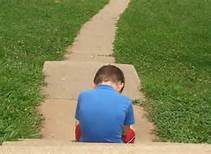 Mobbing?
«Alle som har matboks med Hello Kitty får være med å leke»
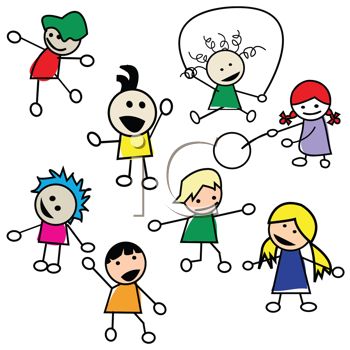 Mobbing?
Mobbing i barnehagen
Det meste av forskning er gjort på skolebarn, men forskningsfeltet er enig om at mobbing finner sted allerede i barnehagealder. 
Når mobbing foregår i ei barnegruppe, skapes det også usikkerhet og frykt hos de som er tilskuere.
Midtsand (2004)
Enkelte barn i barnehagen opplevde både direkte og indirekte mobbing gjennom fysisk og verbal aggresjon som: slåing, dytting, erting, bli ledd av og utestenging. Deres forskning viser at den indirekte mobbingen, hvor barn ble utestengt fra leken var mest utbredt. Det meste av mobbingen skjedde i utetiden.
Voksnes nærværende tilstedeværelse en avgjørende faktor for høy eller lav frekvens av utestenging fra lek for enkeltbarn.
(Helgeland 2015)
Scott 2009
Plassere mobbing i:	 «hjertet av alminnelige 	gruppeinteraksjoners sentrale dynamikk».
	
Fokuset flyttes fra individuelle karakteristikker
 til komplekse inkluderings- og ekskluderingsprosesser.
Avdekking av mobbing
Hva kan en forvente at skolen gjør for å avdekke og forebygge mobbing ?
Undersøker saken umiddelbart når de får informasjon om at en elev muligens blir mobbet – jmf. § 9A i OLL. 

Undersøkelse skal inneholde et systematisk arbeid for å få tak i samspill og kommunikasjon mellom elevene i klassen / gruppen og særlig samspill mellom mulig offer og andre elever. 

Dette skal skriftliggjøres:
 § Det utarbeides en aktivitetsplan - §9A-4.

Hvem som har ansvar for avdekking i den konkrete sak
Hvilke metoder som brukes 
Når avdekkingen skal være gjort
Aktør - relasjonskart
Hvem er sammen med hvem ?
Hvem leder an – tar lederrolle 
Barn som er mye alene
Hvilket forhold har jeg som voksen til hver enkelt barn
Systematisk observasjon av samspill
Observasjon
Det går ikke an å ikke observere, man observerer hele tiden..
Lærere observerer sine elever daglig og tolker det som skjer
Konklusjoner og avgjørelser tas på bakgrunn av iakttakelse 
NB! Betydningen av forutinntatte holdninger!
Ulike typer observasjon
Observasjon ute
Observasjon i klassen
Tilrettelegge for samarbeid om observasjon 
Logg
43
Systematisk observasjon
Når man aner at noe foregår, men ikke helt klarer å finne ut hva det dreier seg om og hvem som er involvert (kan handle om kun én klasse…)
”Innblikk” –  et verktøy som gir informasjon om hvordan læreren kan observere på en mer bevisst, systematisk og profesjonell måte

http://laringsmiljosenteret.uis.no/getfile.php/SAF/Bilder/Innblikk_PDFskjerm_mastersikkerhet.pdf

Basert på elevintervju og  observasjon av samspill .
44
[Speaker Notes: Verktøyet kan lastes ned fra linken]
Metoder for å avdekke i skolen
Mobbeundersøkelse - Spekter(ikke-anonym)
Observasjon
Samtaler med elever
Sosiogram (Hvem er du samme med på skolen?)
Samtaler med foreldre
Samtale med lærere
Finne identiteten til mobbere på nett (ved digital mobbing)

Informere foreldre om at man har startet et arbeid for å avdekke mobbing og hvilke metoder man vil bruke ved avdekkingen – dette dokumenteres.
45
Ikke-anonymt spørreskjema til elevene
Svar ærlig. Ingen andre elever får se det du svarer.
 
Navn: ………………………………………………………
Klasse: ……………………….
 
1.Hvem i klassen vil du helst være sammen med i friminuttene?
Skriv tre navn
………………………………
………………………………
………………………………
 
2. Hvem i klassen er det som bestemmer mest?
Skriv tre navn
………………………………
………………………………
………………………………
 
3. Hvem i klassen hjelper andre elever?
Skriv tre navn
………………………………
………………………………
………………………………
 
 
4. Hvem i klassen hjelper lærerne?
Skriv tre navn
………………………………
………………………………
………………………………
5. Hvem i klassen bråker i timene?
Skriv tre navn
………………………………
………………………………
………………………………
 
6. Hvor ofte bråker du i timene? (sett kryss)
Aldri …  Hver uke …  Omtrent hver dag … Omtrent hver time
 
 
7. Jeg synes det er for mye bråk i timene (sett kryss)
Helt uenig …     Litt uenig …      Litt enig …      Helt enig …

8. Jeg tror de andre i klassen synes det er for mye bråk i timene (Sett kryss)
Helt uenig …     Litt uenig …      Litt enig …      Helt enig …
 

Om mobbing:
Mobbing er vonde handlinger som utestenging, ryktespredning, erting eller dytting, slag og spark mot en som ikke kan forsvare seg.
 
 9. Hvor ofte er du blitt mobbet på skolen i høst? (sett kryss)
Aldri …  Av og til …  To - tre ganger i måneden …  Hver uke …  Omtrent hver dag …
 
10 . Dersom du er blitt mobbet, hvem er det som har mobber deg? (Skriv navnene)
…………………………………………………………………………………………………………………………
 
11.. Hvor ofte har du mobbet andre på skolen i høst? (sett kryss)
Aldri …  Av og til …  To - tre ganger i måneden …  Hver uke …  Omtrent hver dag …
46
12. Dersom du har mobbet andre, hvem har du mobbet? (Skriv navnene)
…………………………………………………………………………………………………………………………
 
13 . Hvem i klassen mobber andre? (Skriv navnene)
…………………………………………………………………………………………………………………………
 
14. Hvem i klassen blir mobbet? (Skriv navnene)
……………………………….
 
15. Har du blitt mobbet på mobiltelefon eller PC (nettmobbing)?
Aldri …  Av og til …  To - tre ganger i måneden …  Hver uke …  Omtrent hver dag …
 
16. . Hvem i klassen blir mobbet på mobiltelefon eller PC (nettmobbing)? (Skriv navnene)
…………………………………………………………………………………………………………..
………………………………………..
 
16. Har du mobbet andre på mobiltelefon eller PC (nettmobbing)?
Aldri …  Av og til …  To - tre ganger i måneden …  Hver uke …  Omtrent hver dag …
 
17. Hvem i klassen mobber andre på mobiltelefon eller PC (nettmobbing)? (Skriv navnene)
…………………………………………………………………………………………………………..
………………………………………..
 





Erling Roland
Læringsmiljøsenteret 2015
47
Oppfølgingssamtale med elevene
Svarene fra mobbeundersøkelsen er utgangspunktet for samtalen

Viktige spørsmål ang. mobbing kan være: 
Hvem mobber du sammen med
Hvem er det du ser er sammen om å mobbe
Hvor er det mobbingen foregår? 
Foretas av kontaktlærer
Varighet ca 15. min

NB. Ta gode notater! 
Husk å oppbevare de utfylte spørreskjema og alle notater nedlåst!
Summeoppgave 4
Snakk om hva som må til for å bli enda bedre til å oppdage mobbing på egen skole og i barnehagen
Diskuter også hvilke  avdekkingsmetoder dere kan ta i bruk?
Problemløsningssamtalen
Hvordan løser vi slike saker?
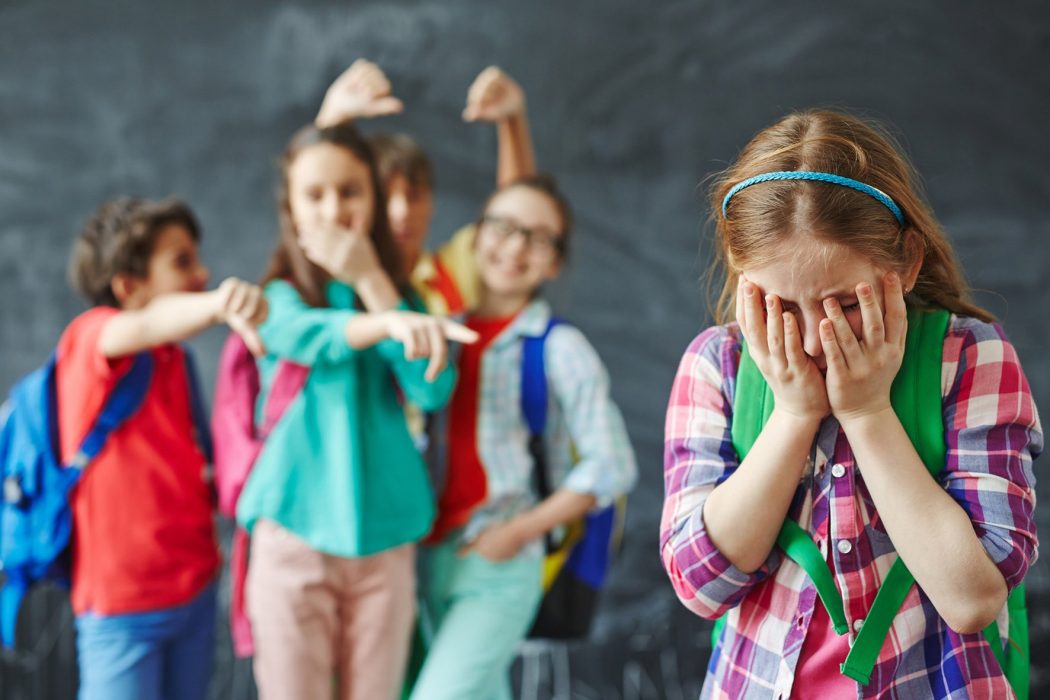 Problemløsningssamtalen
Snakke med de involverte etter en spesiell prosedyre
Bygge trygge rammer rundt den som er utsatt
Snakke med elevene som utsetter en annen for mobbing – en etter en uten at de får snakke med hverandre.
Poengtere at mobbingen skal ta slutt – lage oppfølgingsplan med avtalte møter.
Være tydelig - Ikke gå i argumentasjonsfella!
Foreldrene informeres
Følge opp til den negative atferden er stoppet.
Rehabilitering må vurderes!
Å ivareta barn og unge som har blitt utsatt for mobbing. Erfaringsbasert kunnskap om utforming og organisering av tiltak
Behov for økt kompetanse
 barn og unges rettigheter i henhold til gjeldende lovverk
 hvordan oppfølgingsarbeidet bør utformes
 prosedyrer for videre henvisning
 strategier for resosialisering av den som har vært utsatt for mobbing

Å erkjenne mobbing og avdekke behov for oppfølging
Oppfølging over lang tid
Familien må inkluderes
Fire faser i håndtering
November 2015
53
Organisering på skolen/barnehagen?
Psykososial ressursgruppe rundt rektor
Tydelig ansvarsfordeling av oppfølgingsarbeidet
Utprøving og evaluering av tiltak er nødvendig

Kompetanse i å tilrettelegge for resosialisering av de som har vært utsatt for mobbing
Gode skoler- og barnehagemiljø
Hvordan vil dere bidra til at egen skole og barnehage får en felles forståelse for dette temaet? 

Kunnskaper og 
felles handlingskompetanse?
Litteratur
Roland, Erling (2014)«Mobbingens psykologi» -
Erlend Moen  (2014) Stopp mobbingen
Støen, Fandrem og Roland (red) ”Stemmer i mobbesaker” (2018)
 St.meld. «Å høre til» Virkemidler for et trygt psykososialt miljø.
Eriksen og Lyng (2015): Skolers arbeid med elevenes psykososiale miljø. Gode strategier, harde nøtter og blinde flekker» NOVA.
Lund I m.fl. (2015), Hele barnet,hele løpet, mobbing i barnehagen»
	Å ivareta barn og unge som har blitt utsatt for mobbing. Erfaringsbasert kunnskap om utforming og organisering av tiltak  www.laringsmiljosenteret.no